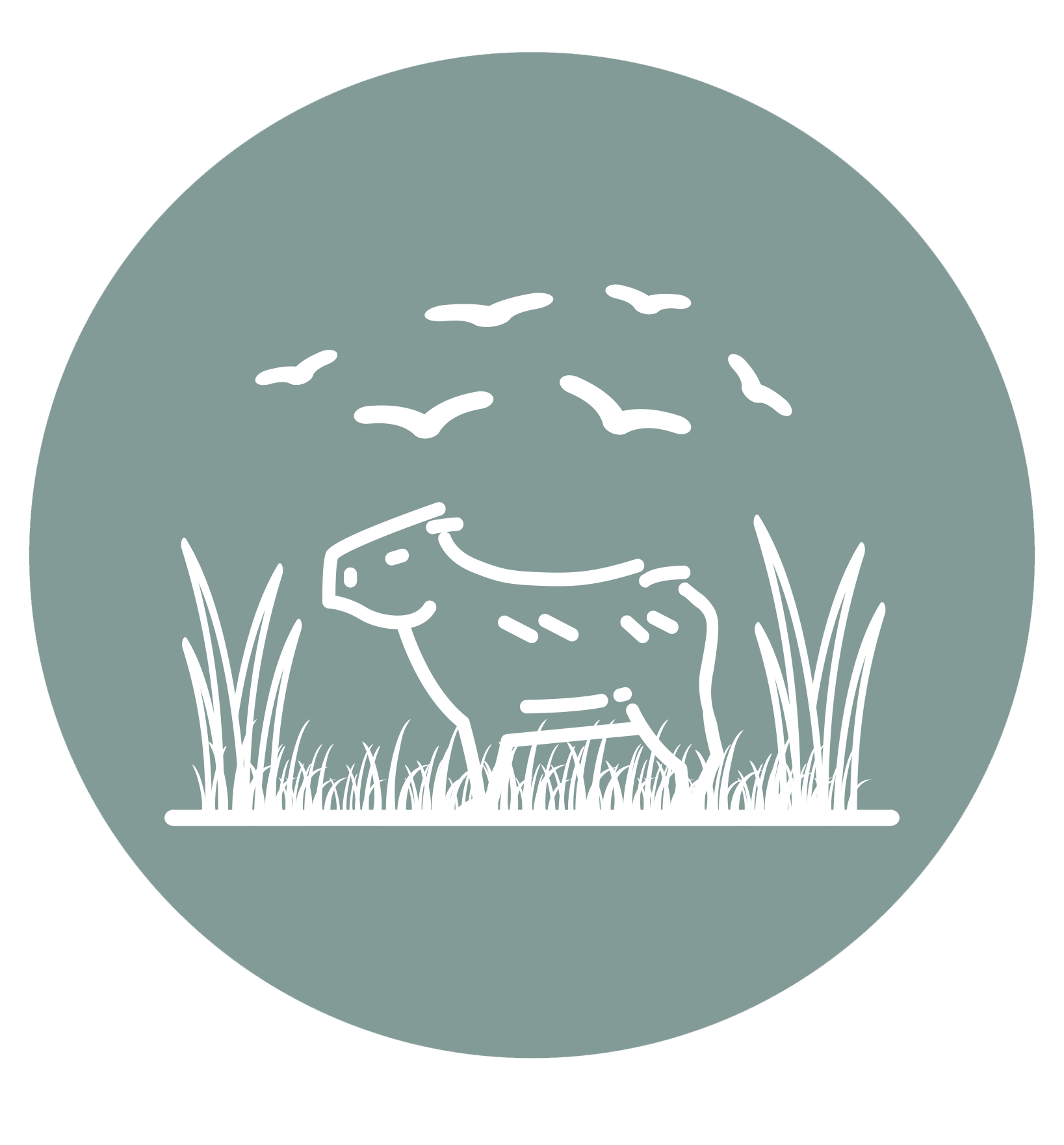 Lineamientos para la creación de comités y otras instancias de reporte para proyectos de SbN
Protección y restauración de ecosistemas de sabanas
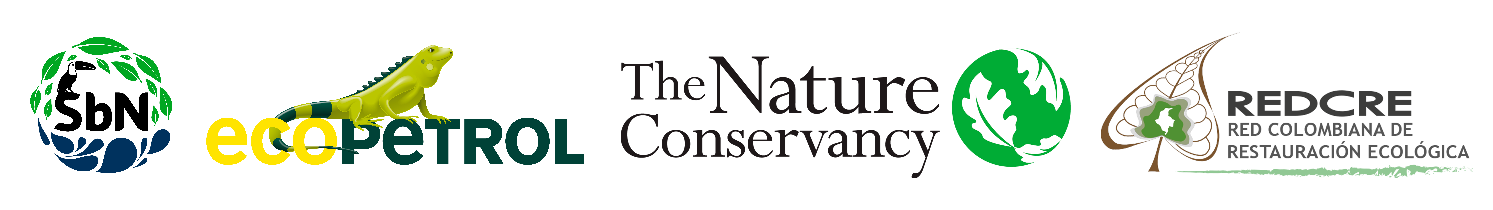 ¿Qué son los comités de reporte?
Son instancias que se crean para velar por el éxito del proyecto de SbN y la correcta ejecución de los recursos técnicos, financieros y humanos a través de evaluaciones periódicas de eficacia, eficiencia y equidad en el desarrollo de las intervenciones.
Eficacia
Cumplimiento de los objetivos y las metas establecidas.
50 %
Eficiencia
Manejo y distribución de recursos técnicos, humanos y financieros.
25 %
Equidad
Distribución concertada y equitativa de los beneficios.
25 %
En proyectos de SbN de protección y restauración de ecosistemas de sabanas el comité de reporte valora:
Calidad técnica
Integridad
El diseño y desarrollo de las intervenciones.
La integridad socioecológica de las intervenciones.
Ejecución
Participación
El cumplimiento de las actividades.
La articulación de los actores interesados.
Proyectos de SbN de protección y restauración de ecosistemas de sabanas
Servicios ecosistémicos
Innovación
Los aprendizajes y la resolución de problemas.
Provisión, regulación y culturales.
La conformación de los comités dependerá de la naturaleza de los proyectos de SbN. Los comités pueden ser:
Participativos
Internos
Conformados por miembros de las organizaciones ejecutoras.
Conformados por actores interesados con incidencia territorial.
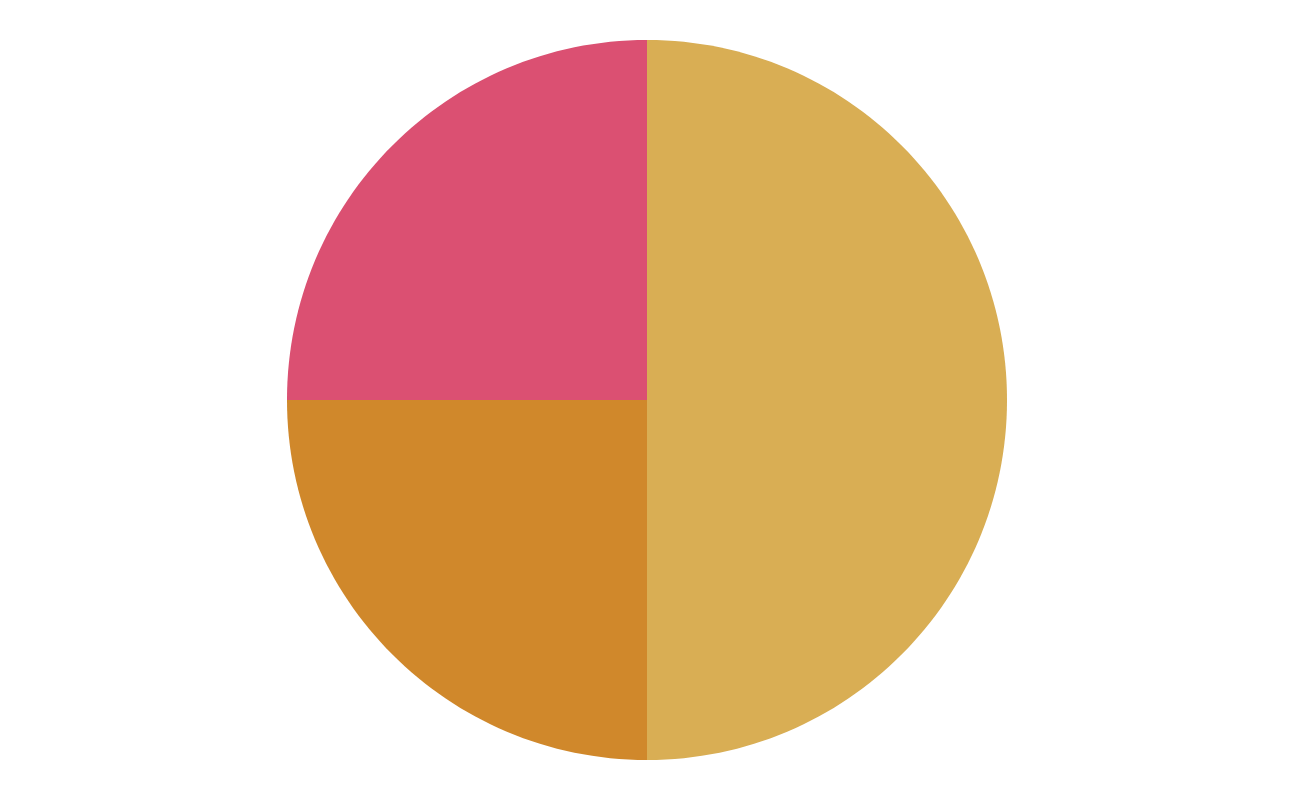 Externos
Conformados por delegados de una entidad independiente.
Funciones
2
Definir las funciones, las atribuciones y el reglamento del comité.
1
3
Integrantes
Operatividad
Definir quiénes integrarán el comité y qué rol cumplirán.
Definir el tipo y la temporalidad de las reuniones, el sistema de trabajo, los métodos de evaluación, entre otros aspectos de operatividad del comité.
Al definir el comité, tenga en cuenta:
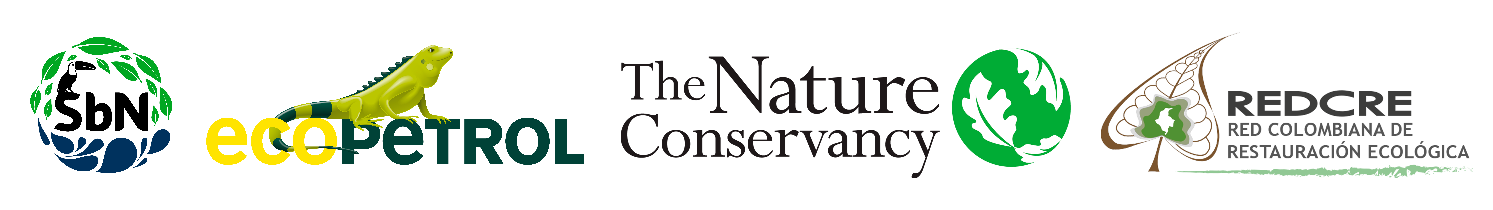 Recuerde
Más allá de las funciones de veeduría o sancionatorias, los comités de reporte son instancias que contribuyen a direccionar el proyecto de SbN y que permiten:

La participación activa de los actores interesados.
La sistematización de la experiencia y los aprendizajes.
La innovación socioinstitucional.
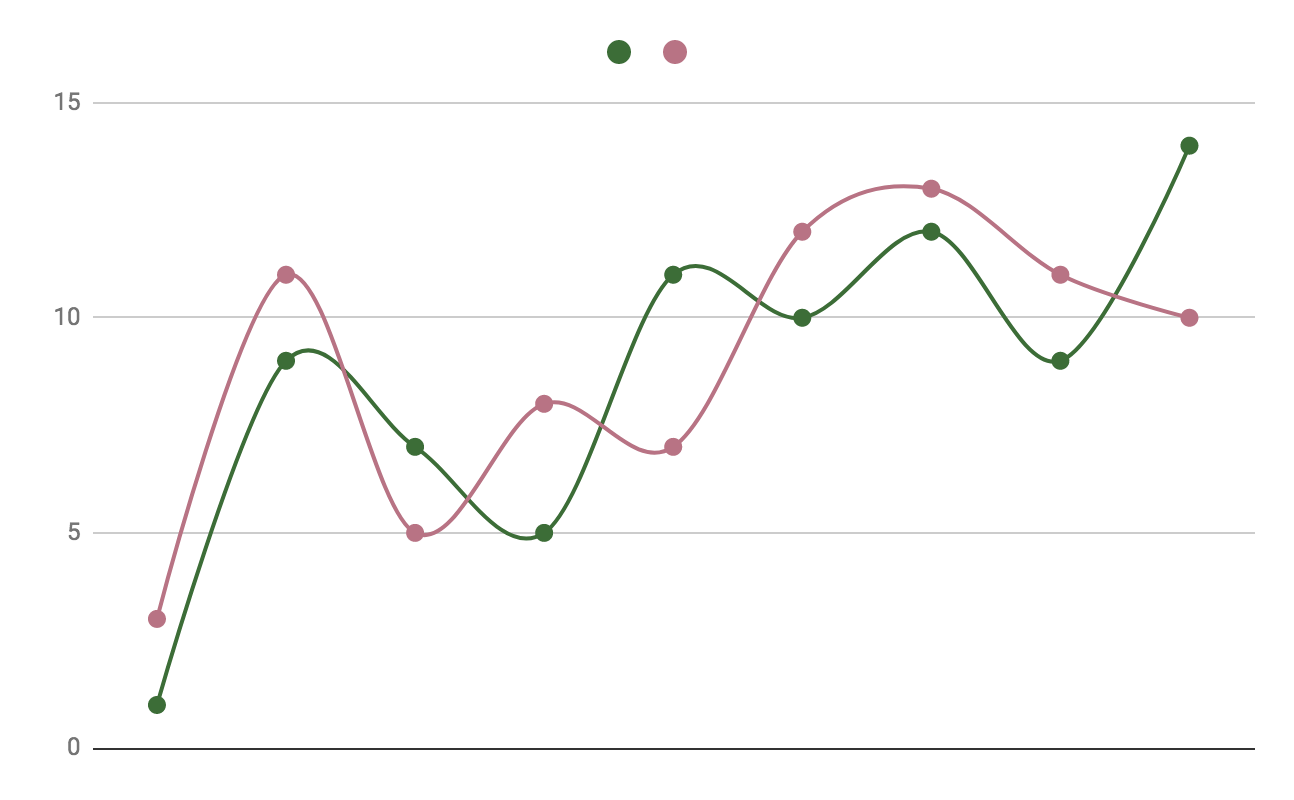 Fuente: MMAyA de Bolivia. (2019). Guía para la conformación de comités de gestión. Unión Europea y WWF. Https://bit.ly/3nBCMBU.